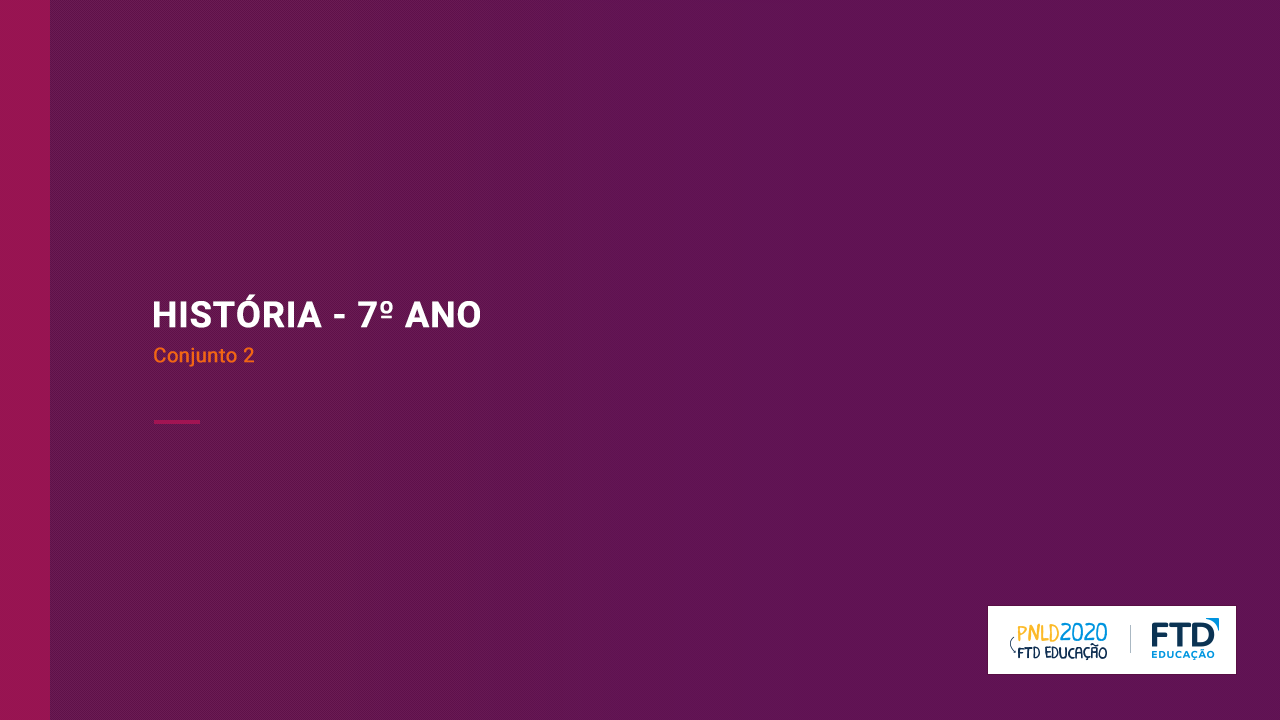 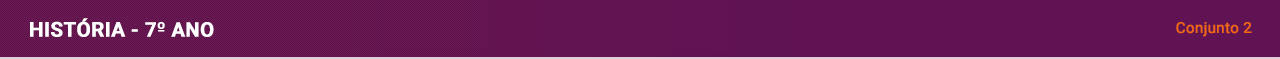 Das Monarquias Nacionais ao Absolutismo
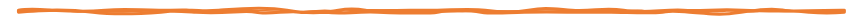 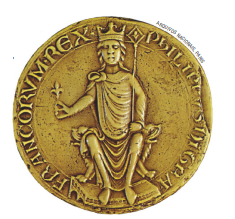 • Diferentes formas de organização social
• As primeiras Monarquias Nacionais
• O rei se fortalece
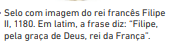 2
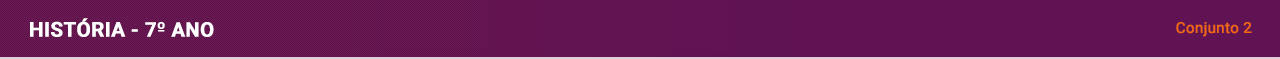 A sociedade feudal
3
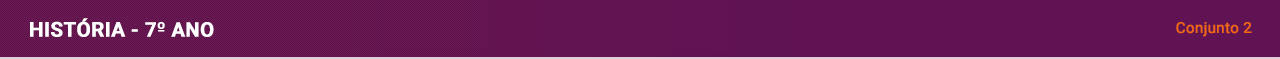 Senhores feudais e burgueses
Senhores feudais
Burgueses
4
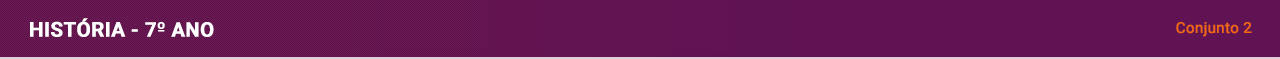 Monarquias nacionais
Durante algum tempo, houve a permanência de diversos aspectos da sociedade feudal. 
A centralização do poder do rei foi um processo lento.
5
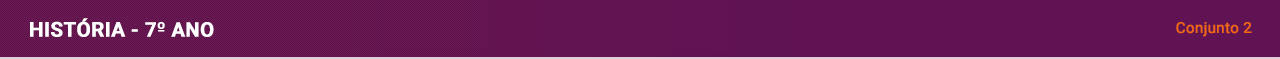 Sobre o poder monárquico
Jean Bodin
O poder do rei é perpétuo e absoluto.
Maquiavel
O governante deve conquistar 
e manter o poder.
Bossuet
O poder real é concedido 
por Deus.
Hobbes
O pacto social garante a paz.
6
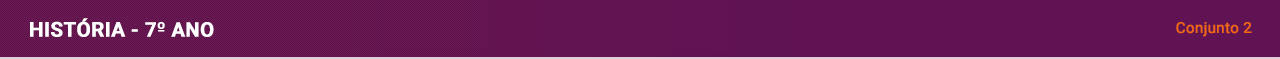 Absolutismo
7
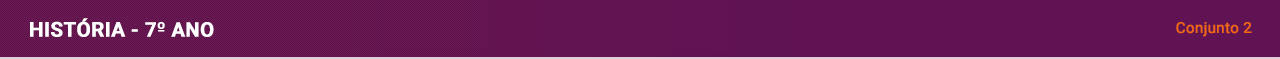 Inquisição
8
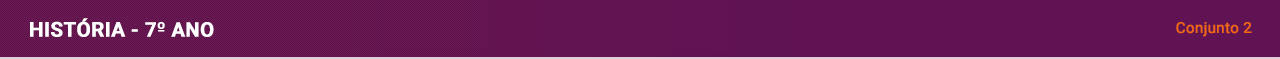 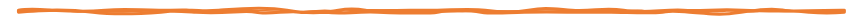 Fim do 
Império 
Bizantino
9